«Мой город»
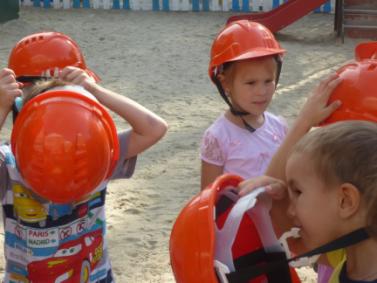 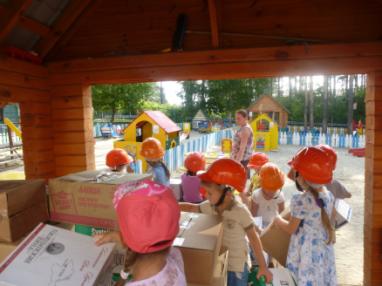 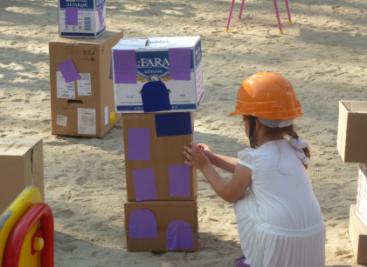 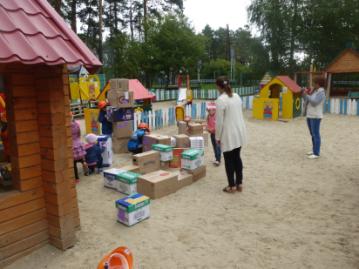 .
«Маленький архитектор»
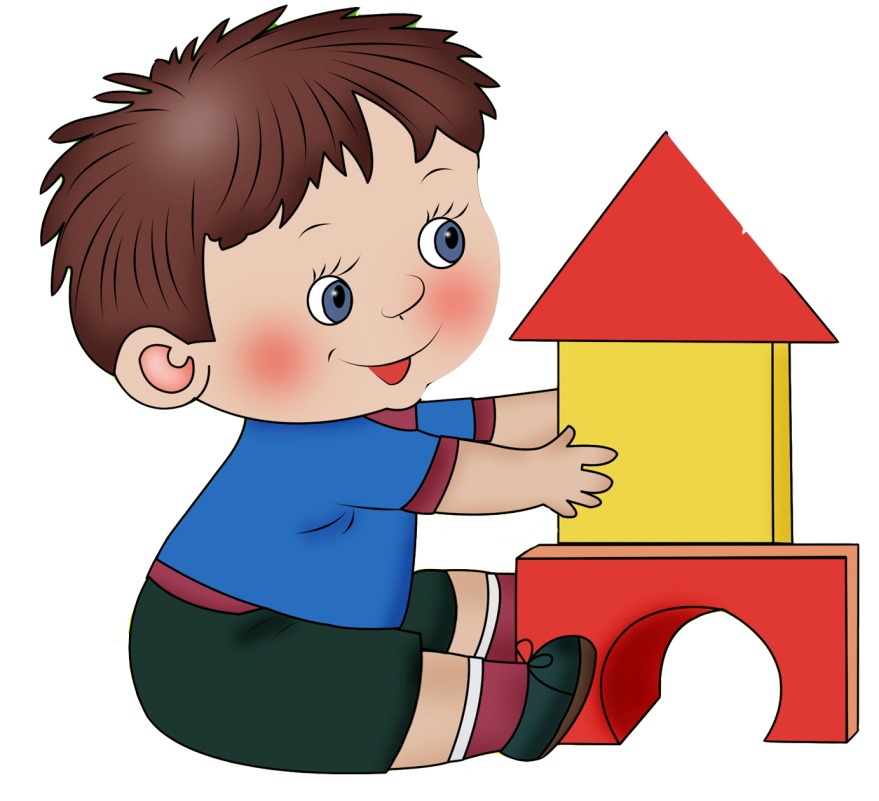 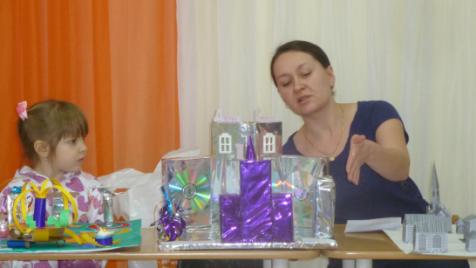 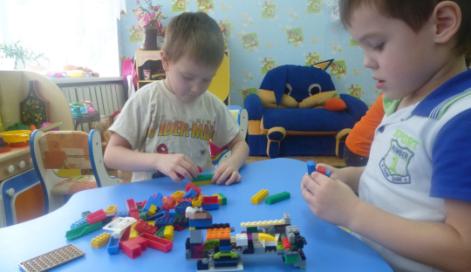 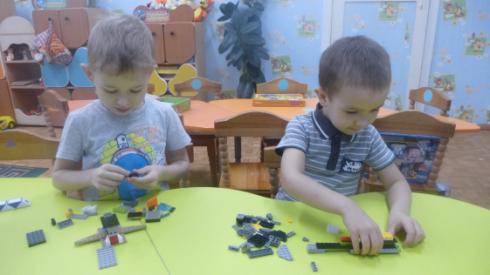 «Зоопарк»
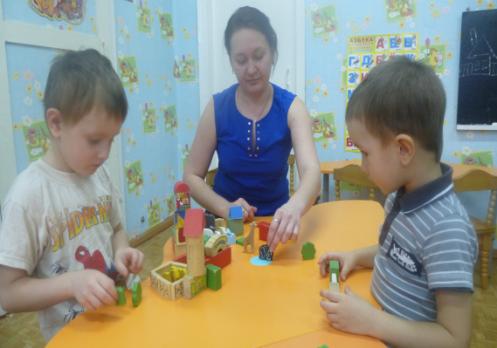 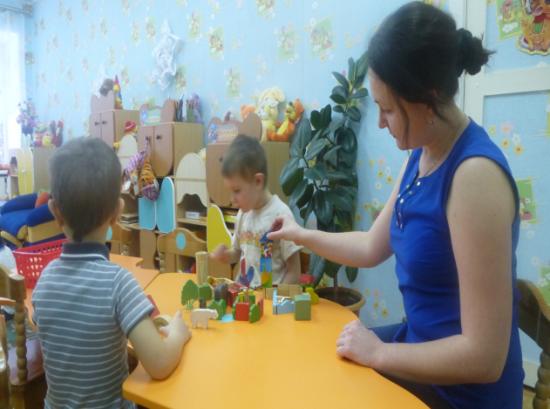 «Строительство стоянки»
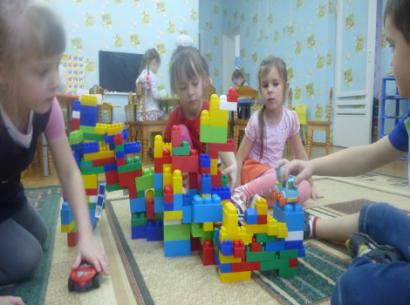 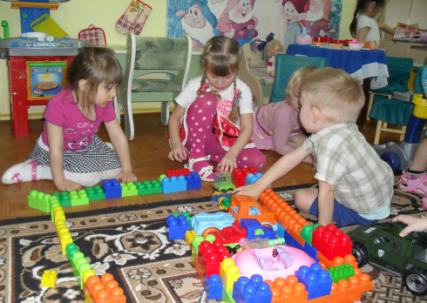 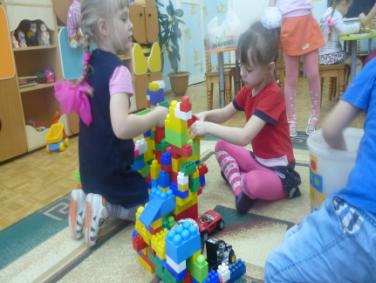 «Мозаика»
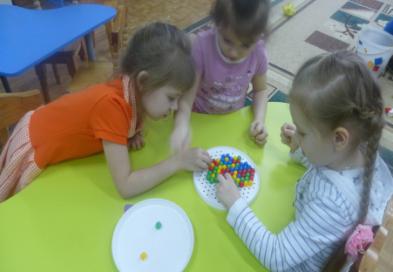 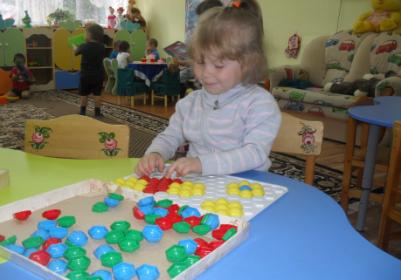 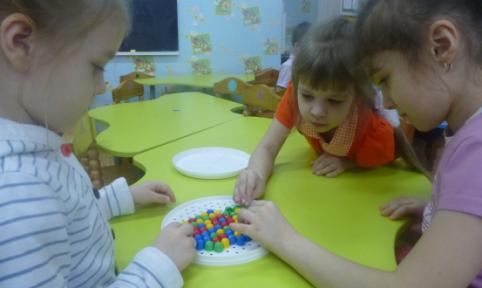 «Конструирование из плоских геометрических фигур»
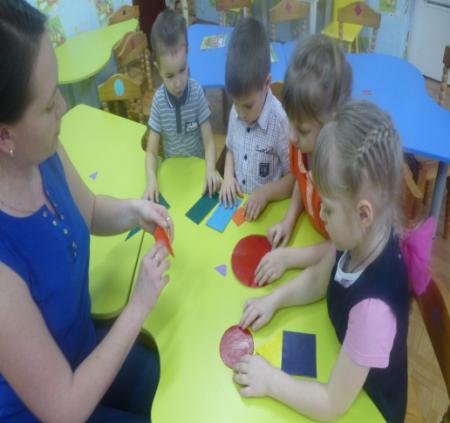 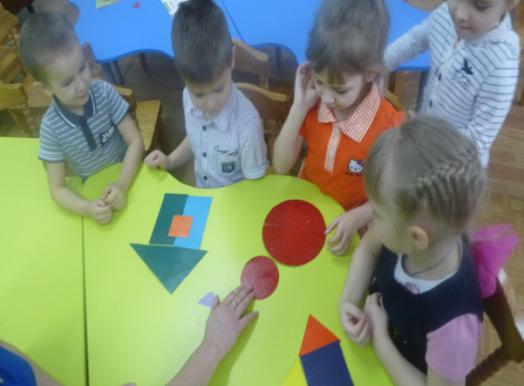 «Конструирование из счетных палочек»
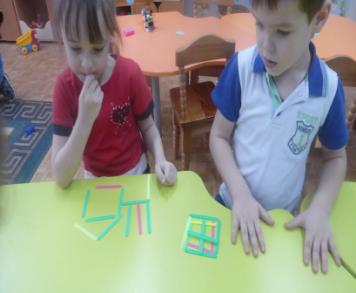 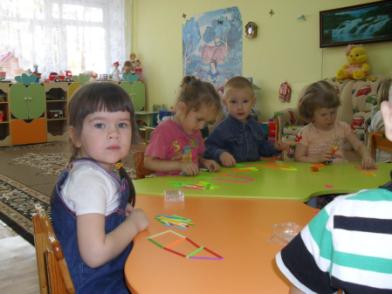 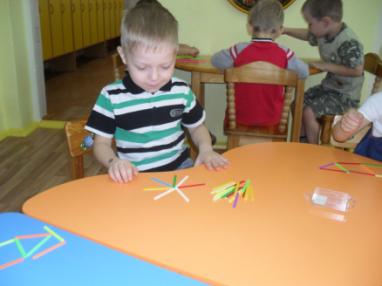 «Юный техник»
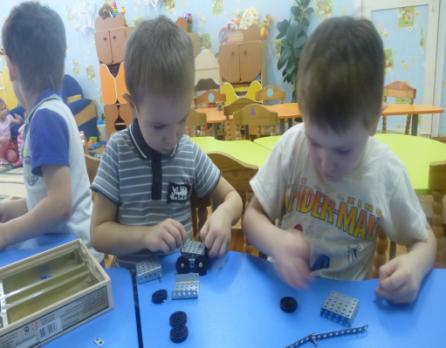 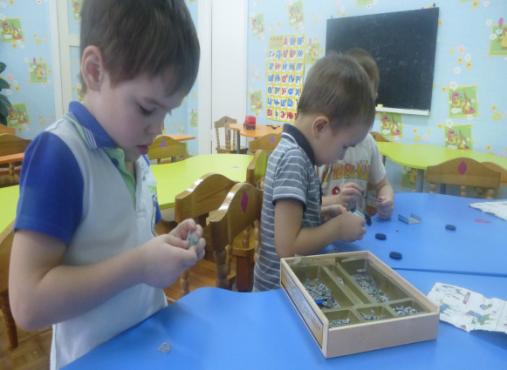 «Палочки Кьюзенера»
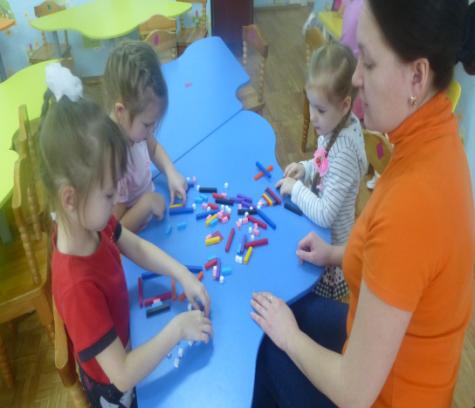 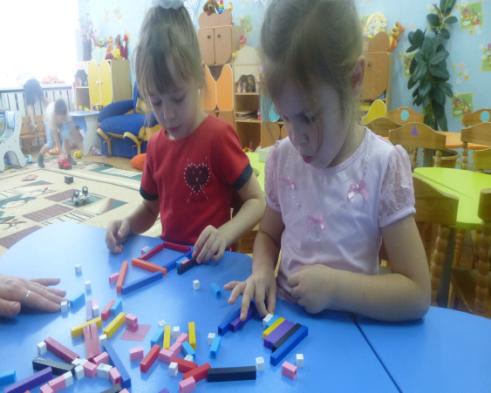 «Замок для принцессы»
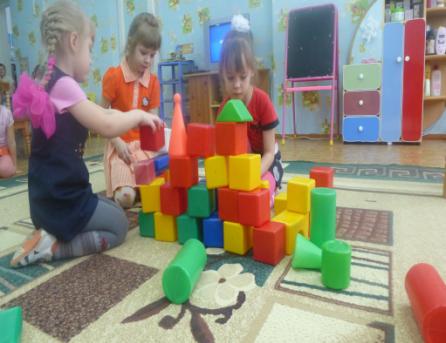 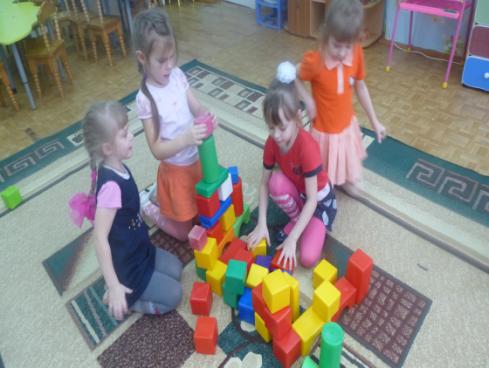 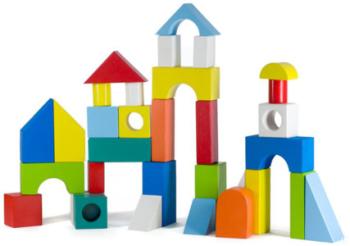 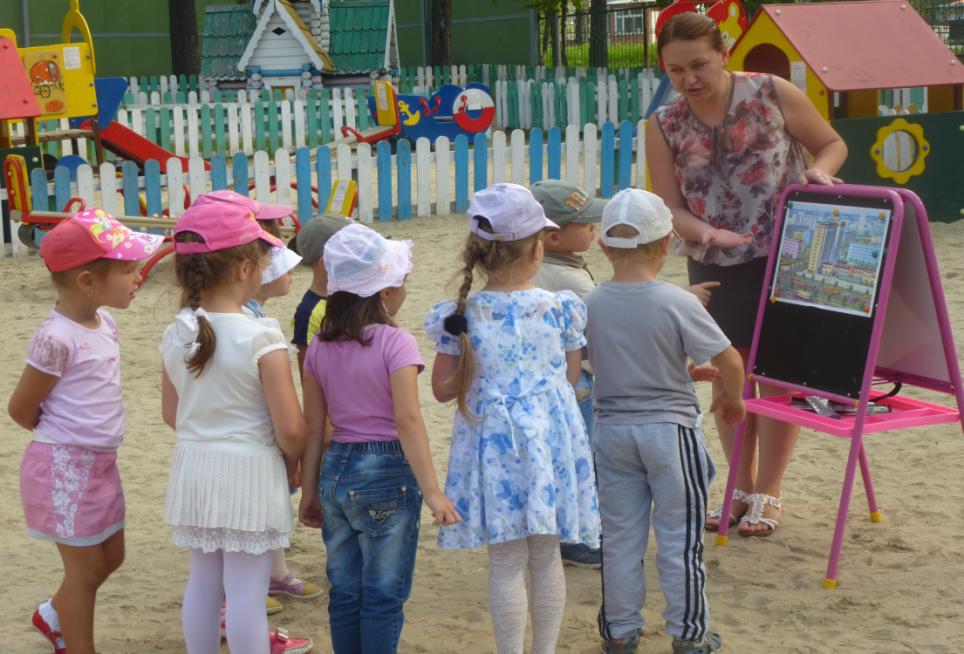 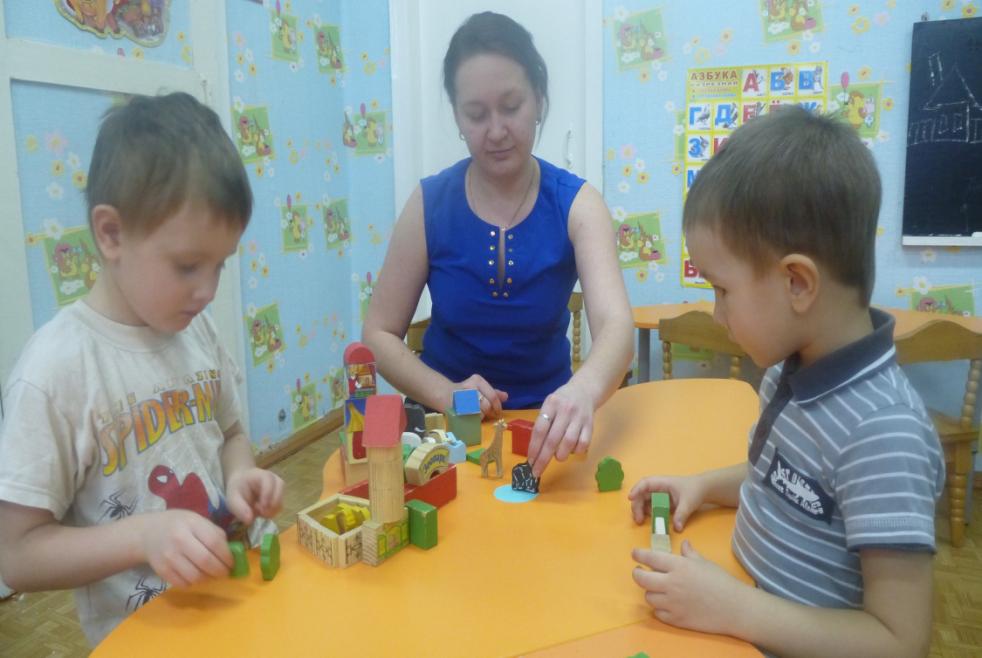